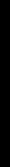 ABC
DE
↑
Enter
←
↓
→
按
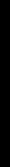 ABC
DE
↑
Enter
←
↓
→
按方向鍵
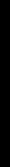 ABC
DE
↑
Enter
←
↓
→
按方向鍵
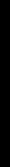 ABC
DE
↑
Enter
←
↓
→
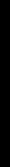 ABC
DE
↑
Enter
←
↓
→
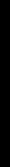 ABC
DE
↑
Enter
←
↓
→
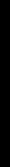 ABC
DE
↑
Enter
←
↓
→
ABC
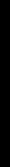 DE
↑
Enter
←
↓
→
ABC
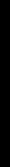 DE
↑
Enter
←
↓
→
ABC
Backspace
←
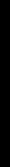 DE
↑
Enter
←
↓
→
ABC
Backspace
←
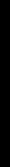 DE
↑
Enter
←
↓
→
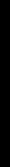 ABC
DE
Backspace
←
↑
Enter
←
↓
→